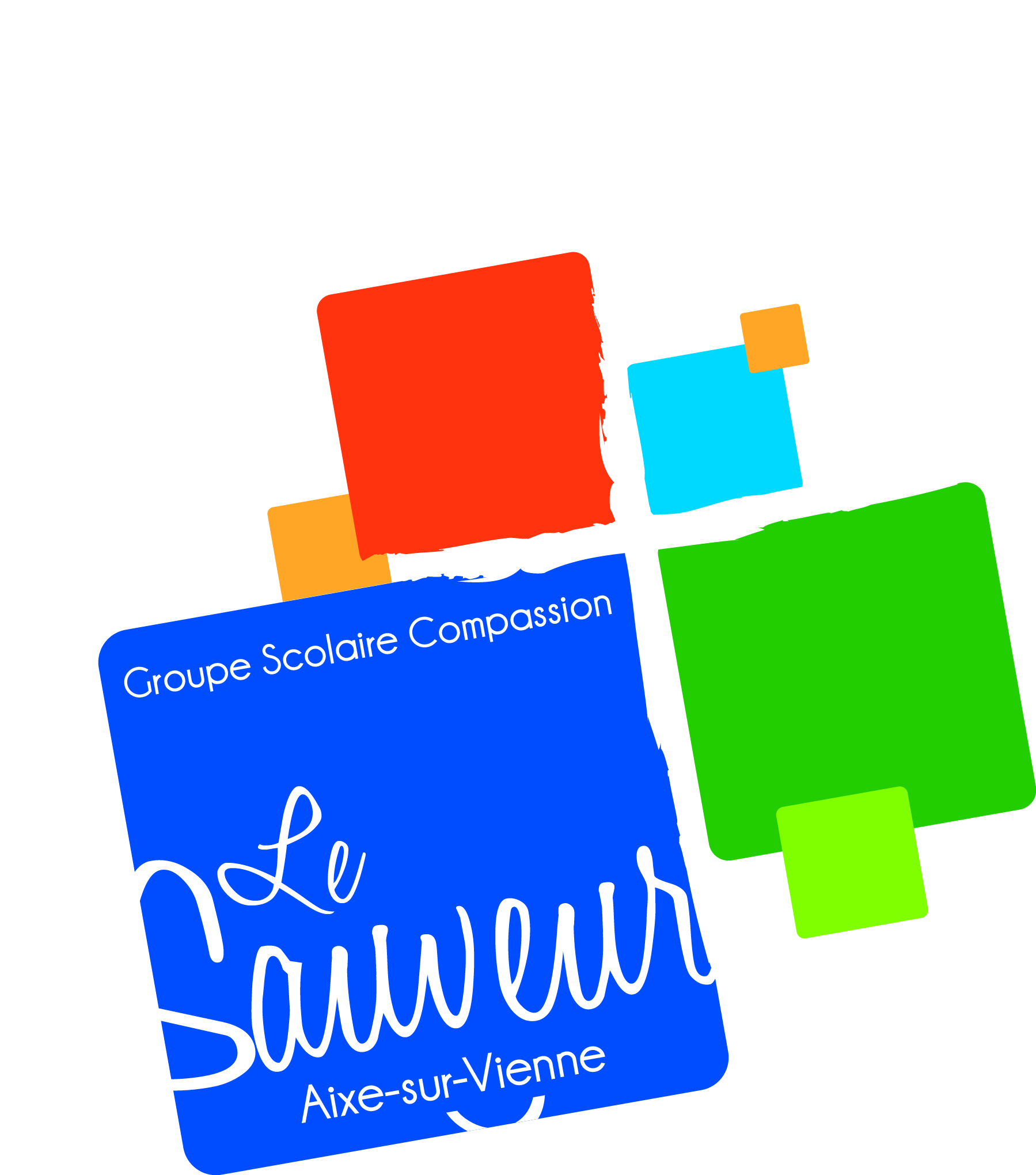 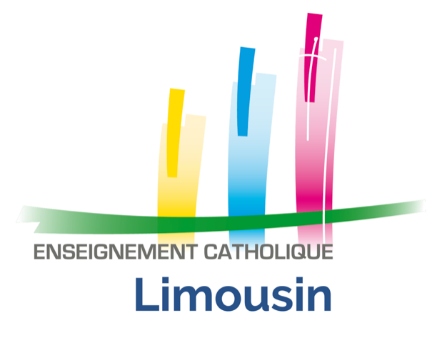 DNB 2019 / 2020
COLLEGE LE SAUVEUR
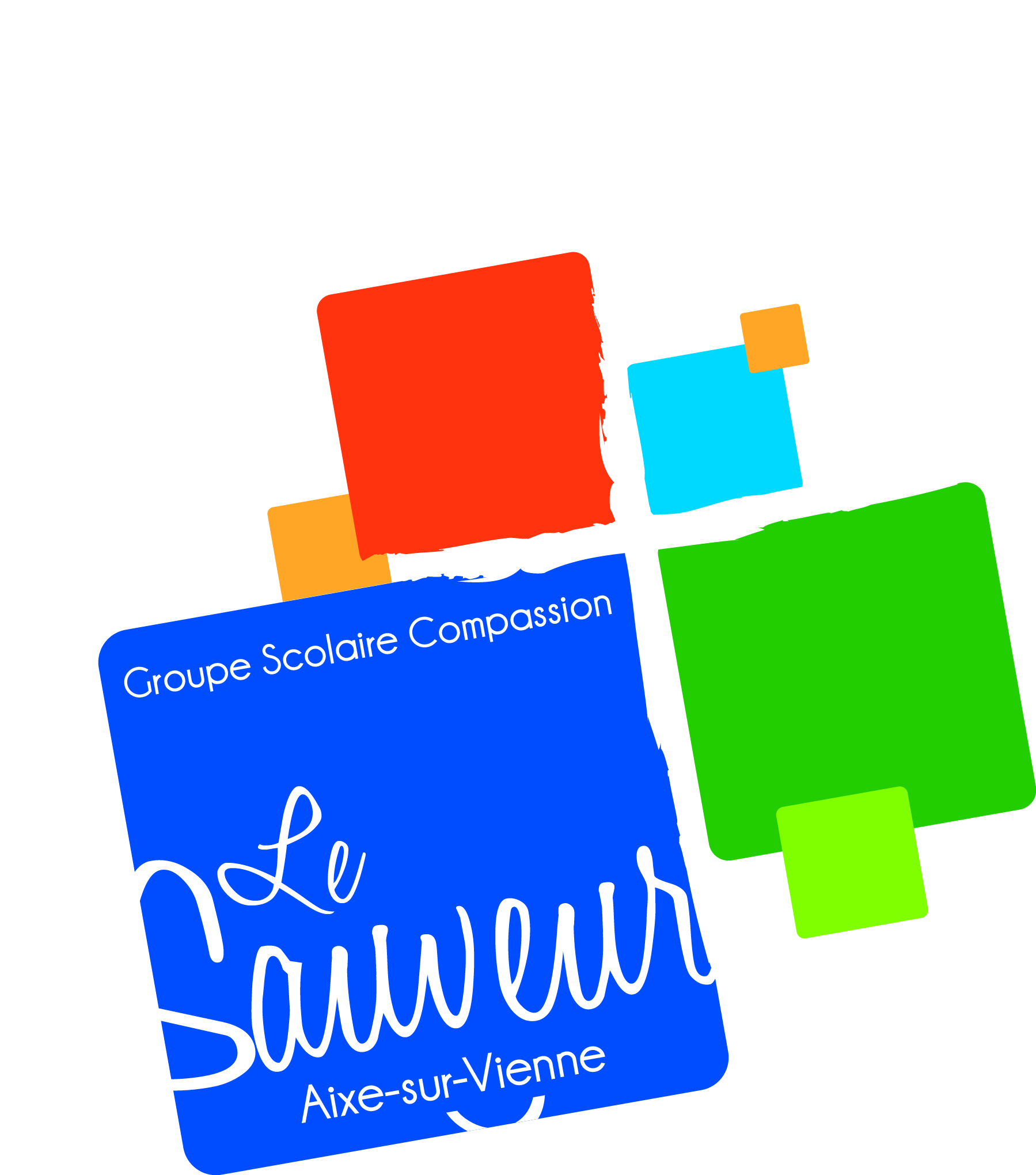 CALENDRIER
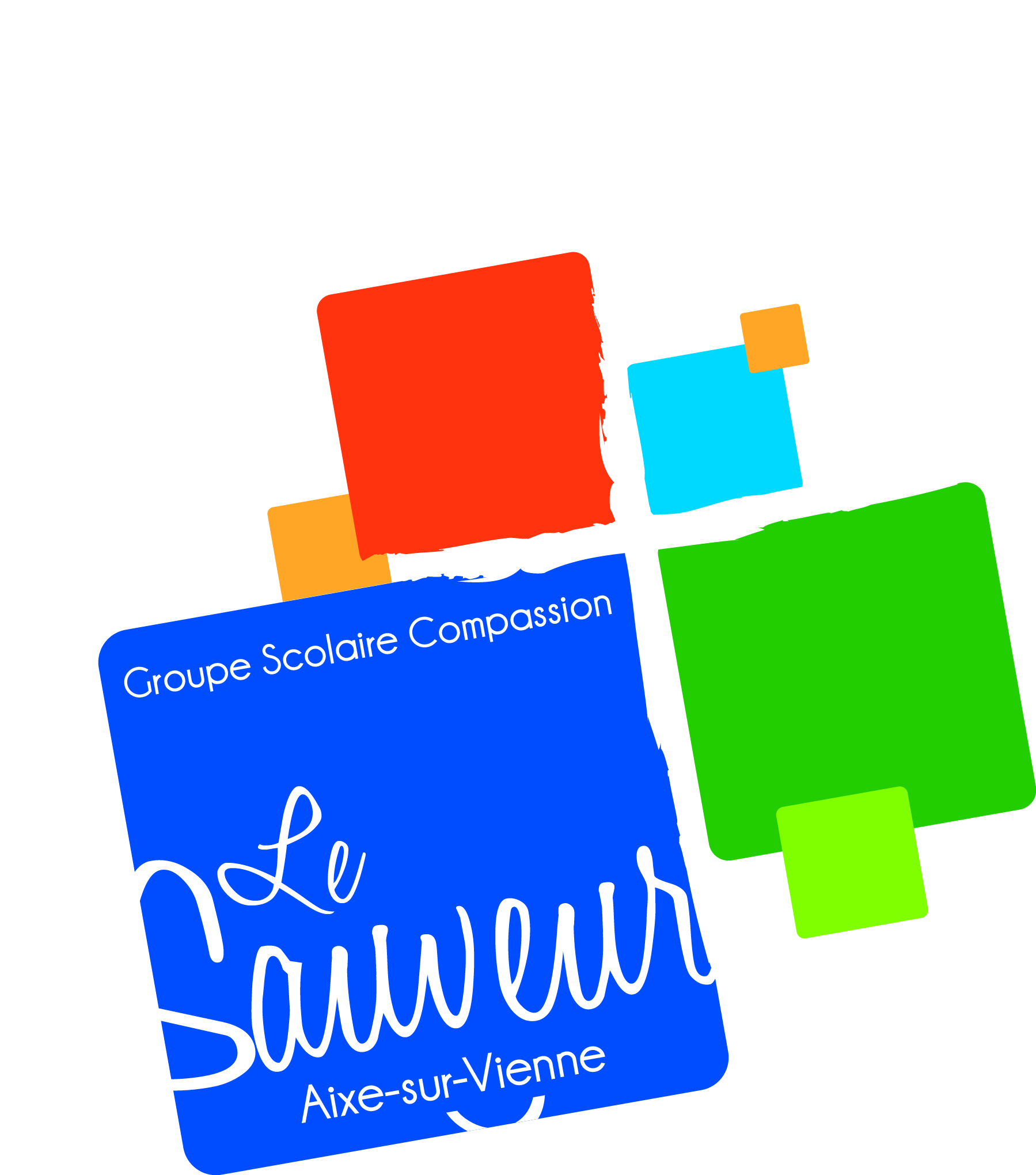 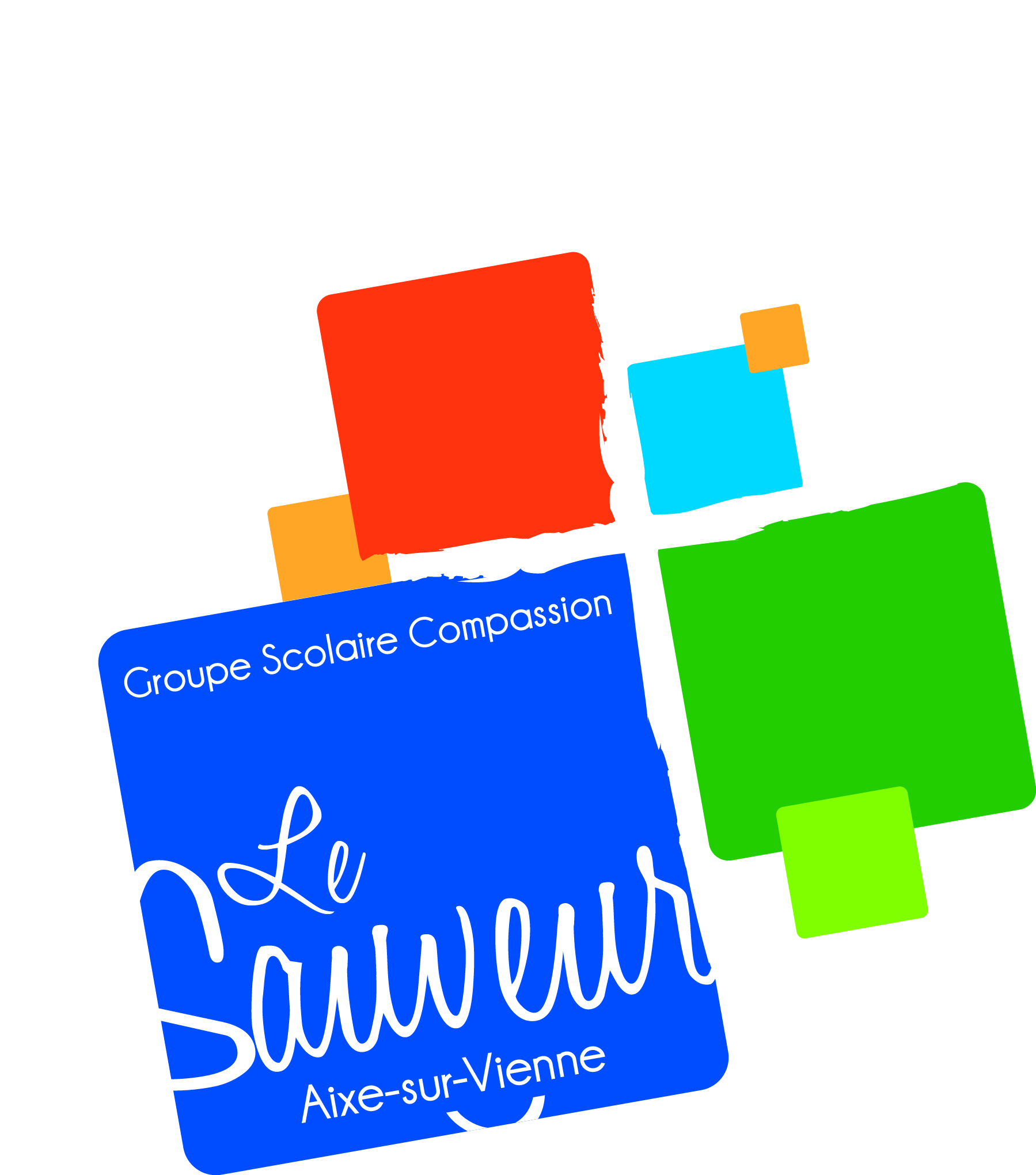 LE SOCLE COMMUN (400 points)

L’EXAMEN (400 points)
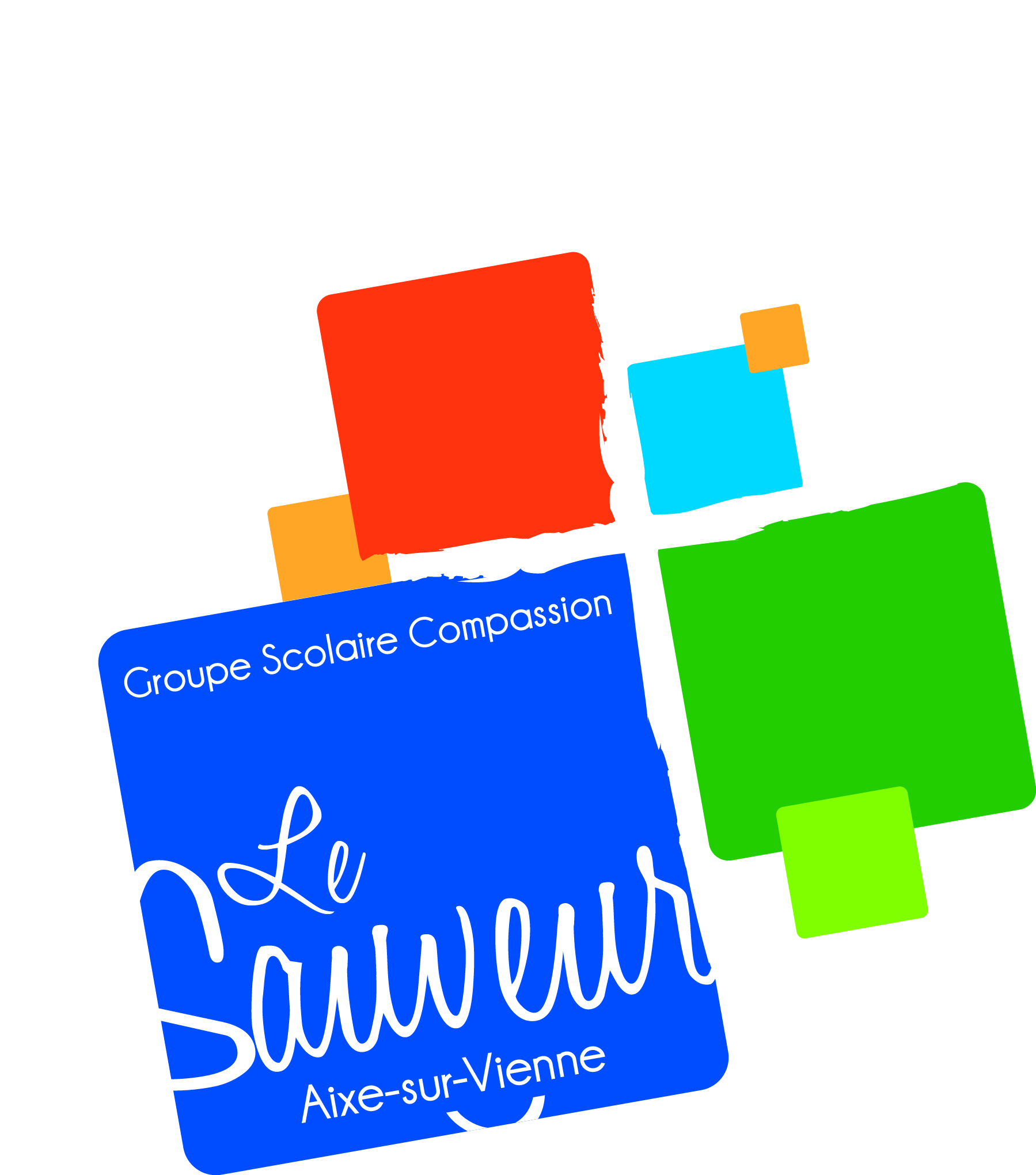 LES HUIT COMPOSANTES
les langages pour penser et communiquer ; 
les méthodes et outils pour apprendre ; 
la formation de la personne et du citoyen ; 
les systèmes naturels et les systèmes techniques ; 
les représentations du monde et l'activité humaine.
La maîtrise de chacun de ces domaines s'apprécie de façon globale, sauf pour le domaine des langages qui, du fait de ses spécificités, comprend quatre objectifs qui doivent chacun être évalués de manière spécifique :
comprendre, s'exprimer en utilisant la langue française à l'écrit et à l'oral ;
comprendre, s'exprimer en utilisant une langue étrangère et, le cas échéant, une langue régionale (ou une deuxième langue étrangère) ;
comprendre, s'exprimer en utilisant les langages mathématiques, scientifiques et informatiques ;
comprendre, s'exprimer en utilisant les langages des arts et du corps.
Ce sont donc au total 8 composantes du socle commun (les 4 objectifs du premier domaine et les 4 autres domaines) pour lesquelles l'élève devra acquérir un niveau de maîtrise suffisant.
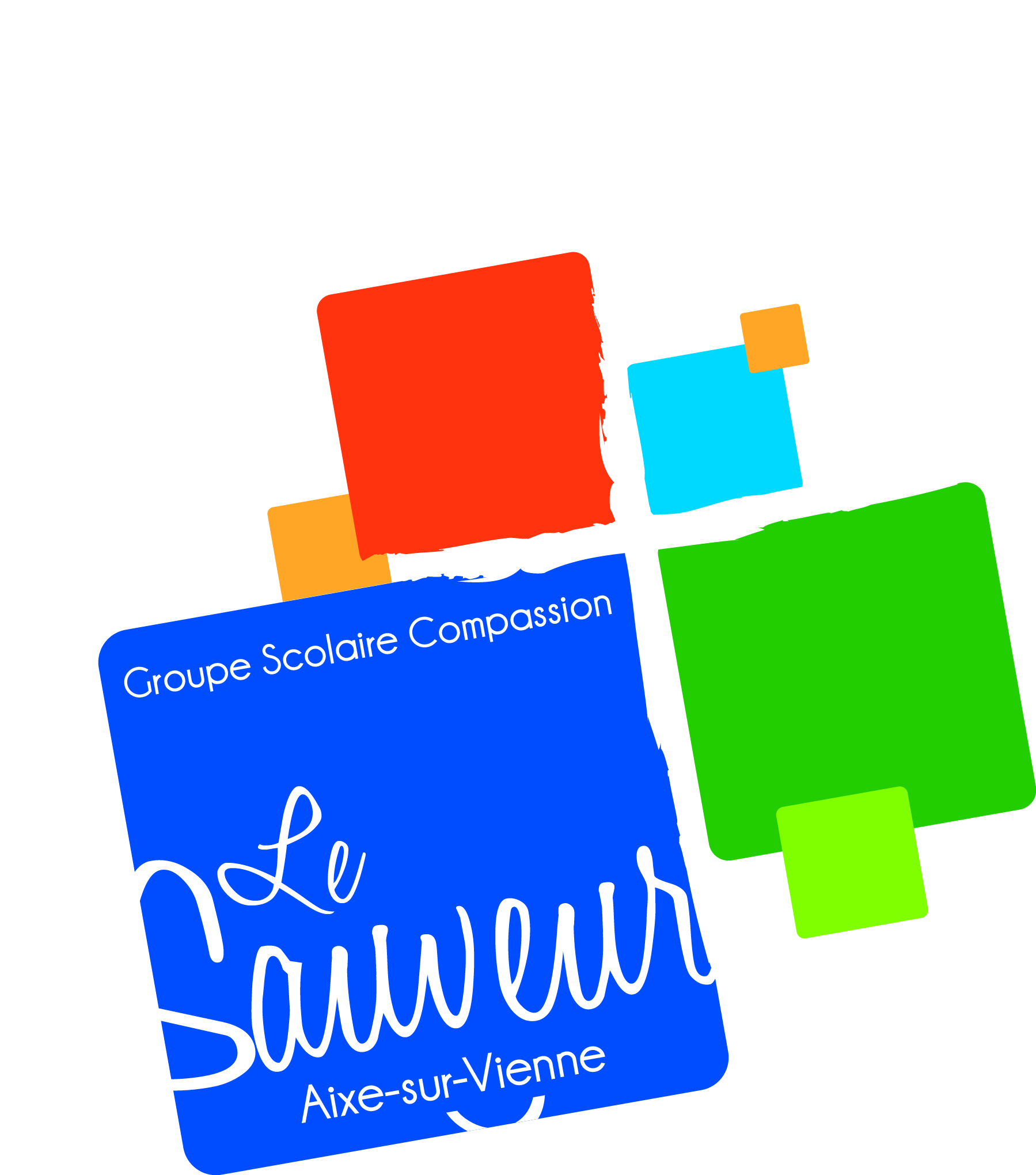 LE SOCLE COMMUN
L'évaluation du socle commun représente 400 points.

Maîtrise insuffisante (10 points)
Maîtrise fragile (25 points)
Maîtrise satisfaisante (40 points)
Très bonne maîtrise (50 points)
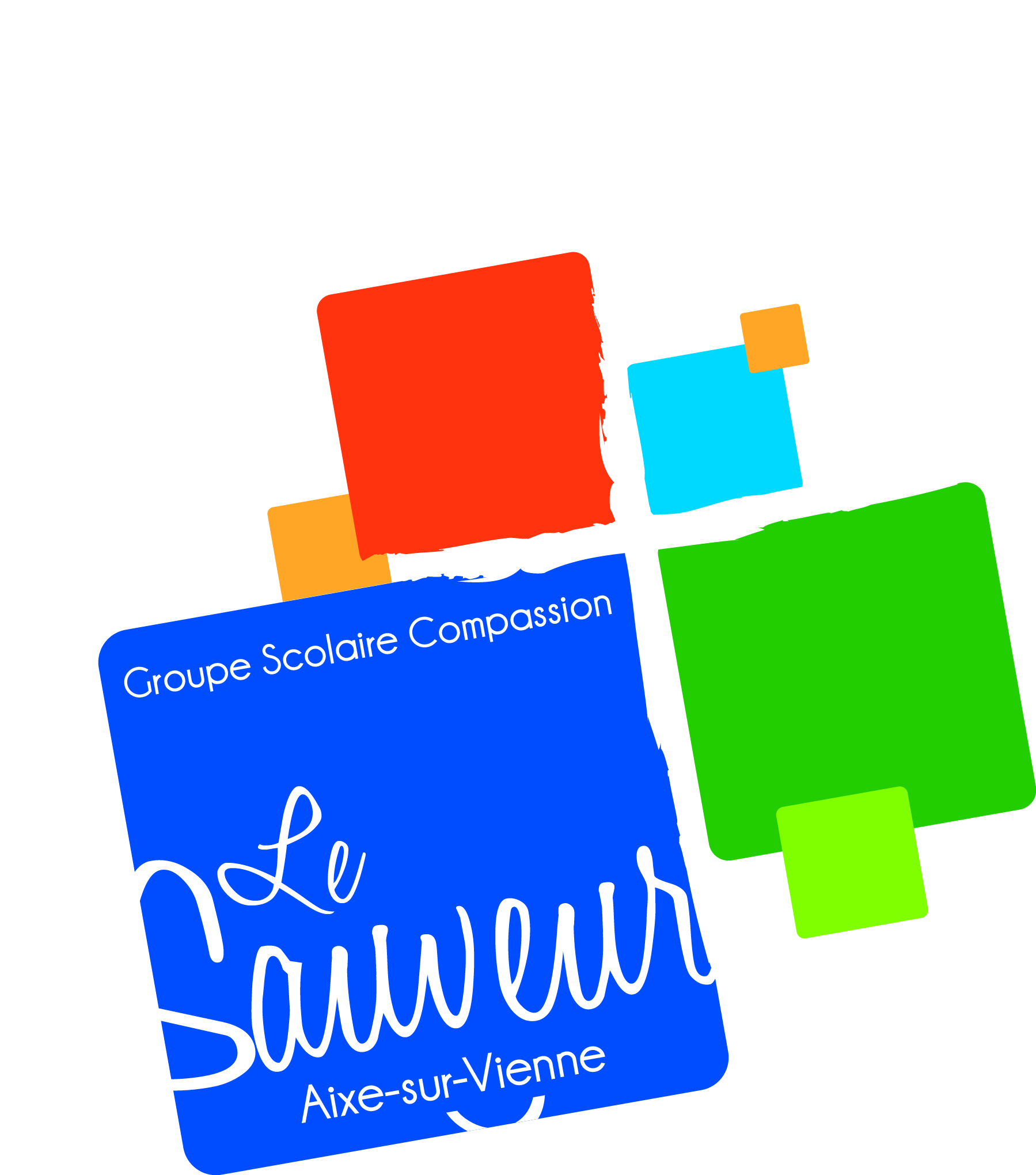 L’EXAMEN
Les épreuves de l'examen représentent 400 points.
Sont évalués sur 100 points :- le français - les mathématiques
Sont évaluées sur 50 points :- l'histoire-géographie - les sciences (physique-chimie, sciences de la vie et de la Terre, technologie)
L’épreuve orale est évaluée sur 100 points
Des points supplémentaires sont accordés aux candidats ayant suivi un enseignement facultatif selon le niveau qu'ils ont acquis à la fin du cycle 4 au regard des objectifs d'apprentissage de cet enseignement :
10 points si les objectifs d'apprentissage du cycle sont atteints
20 points si les objectifs d'apprentissage du cycle sont dépassés
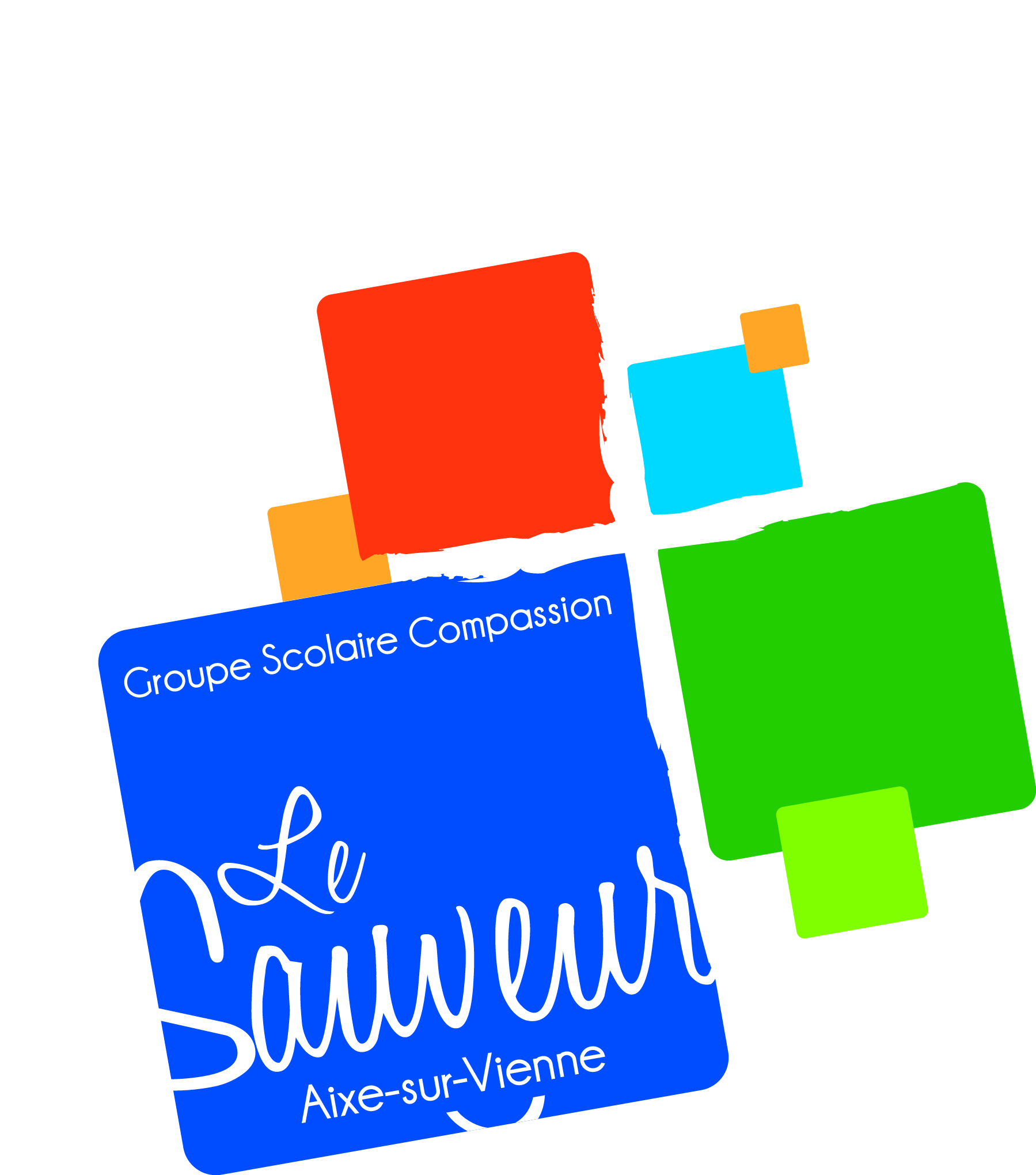 LA MENTION
L’élève est reçu s’il cumule 400 points sur les 800.
Selon le total des points obtenu, les élèves peuvent se voir attribuer des mentions : "assez bien", "bien" ou "très bien". Les mentions "bien" et "très bien" permettent, sous certaines conditions, de bénéficier de bourses au mérite. Il obtient la mention :
assez bien s’il cumule plus de 480 points
bien s’il cumule plus de 560 points
très bien s’il cumule plus de 640 points
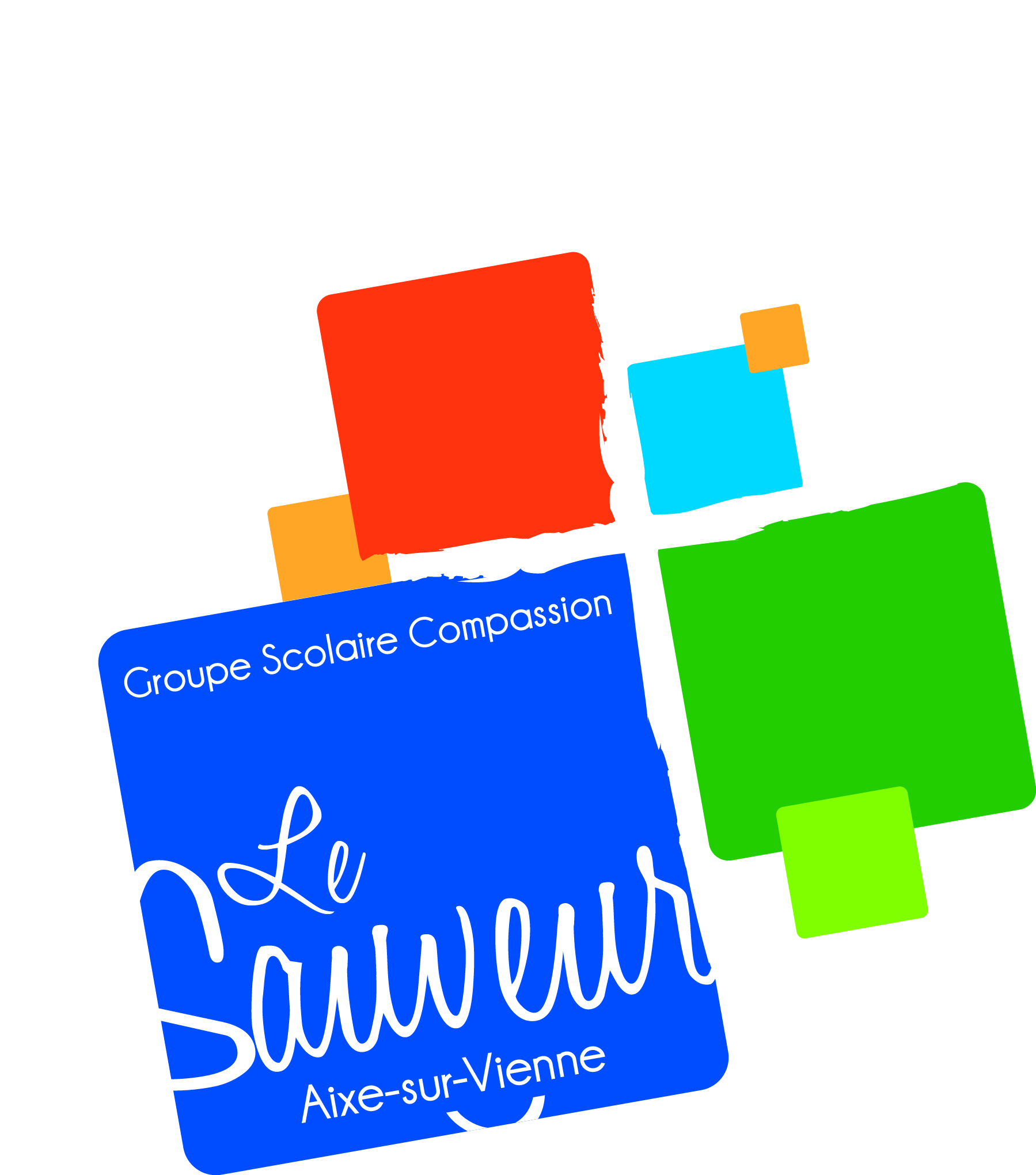 Une épreuve orale
L'épreuve orale porte sur un projet mené en histoire des arts ou dans le cadre d'un EPI ou de l'un des parcours éducatifs : elle permet notamment d'évaluer la qualité de l'expression orale.
L'épreuve orale se déroulera via un entretien individuel de 15 minutes (5 minutes d’exposé et 10 minutes d’entretien).
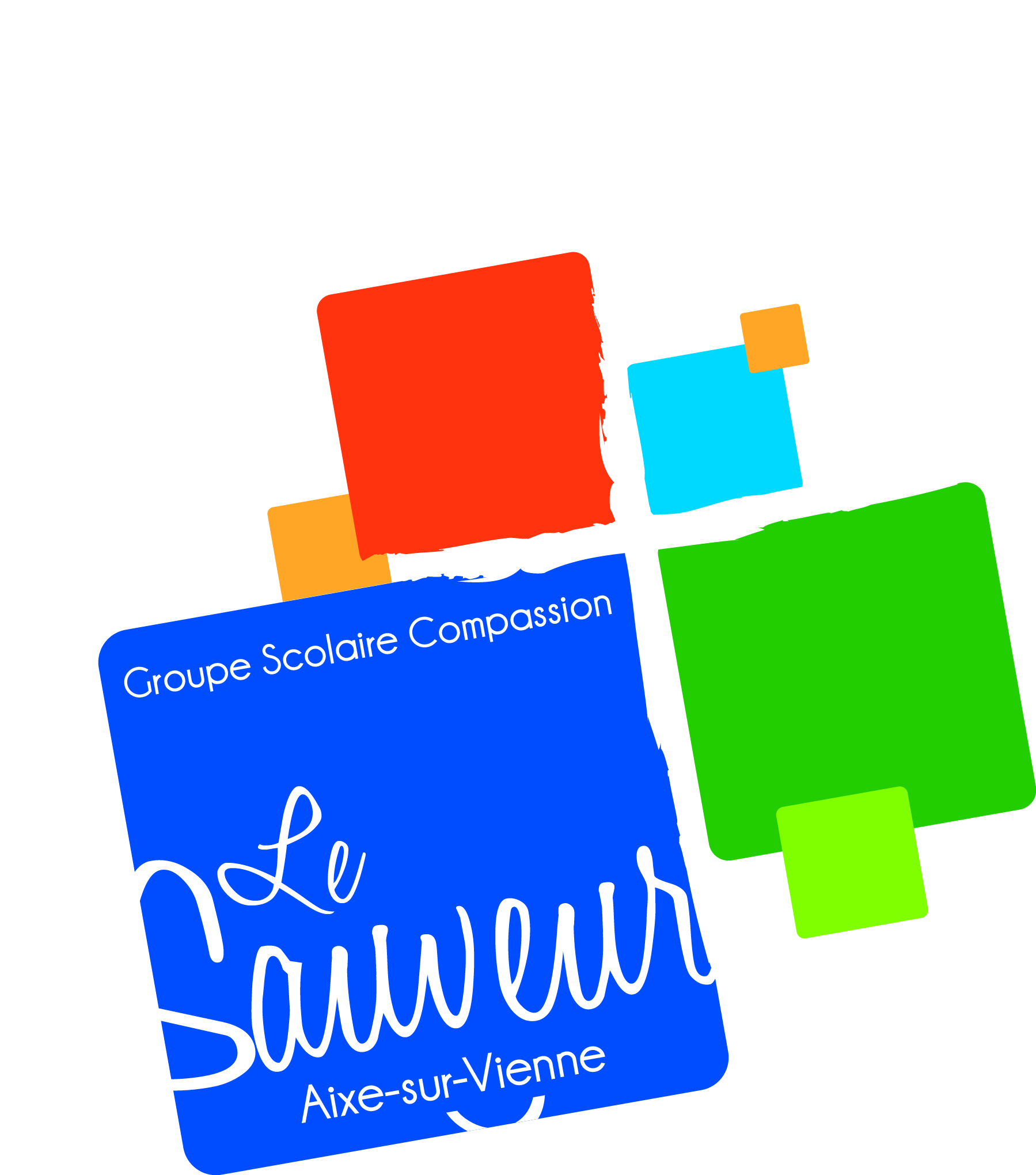 Une épreuve oraleLES THEMATIQUES
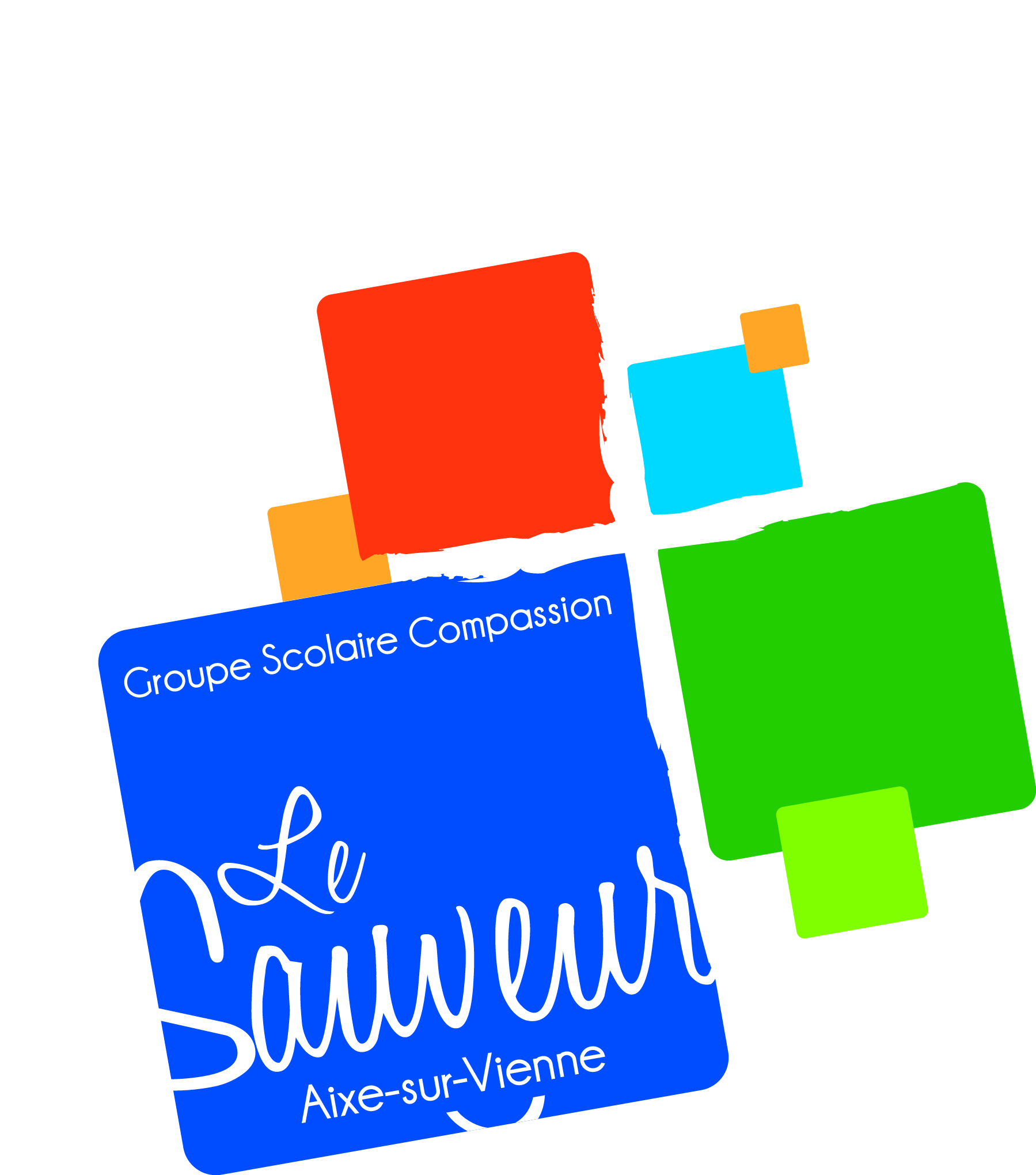 L’ORIENTATION
FICHE DE DIALOGUE
FICHE DE VŒUX (4) Etablissement / demande de dérogation
Conseil de classe du 3ème trimestre = décision d’orientation
Dossier internat
AFFECTATION (début juillet)
FICHE DE VOEUX
MI MAI
DEMANDE DE DEROGATION
MI-MAI
Dossier internat
10 juin
REMISE DU DIPLÔME DU DNB
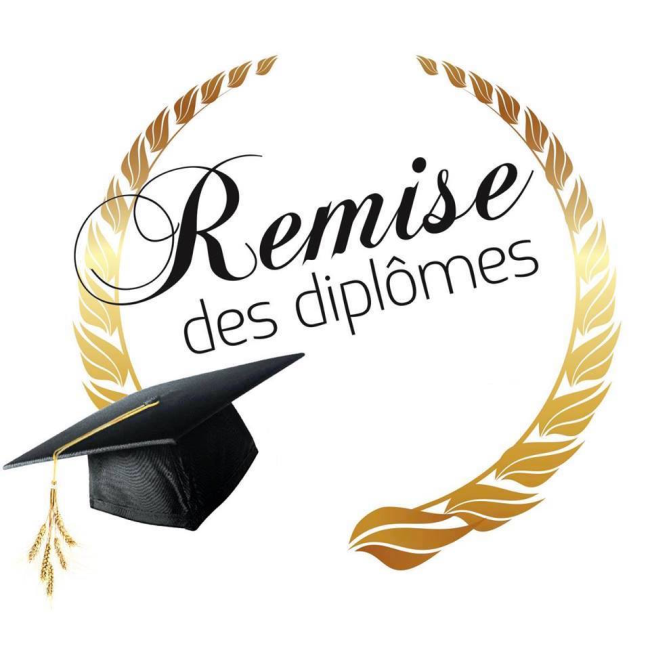 VENDREDI 11 SEPTEMBRE
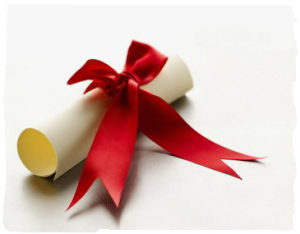